A Call to Action!
CTE Leadership 

Grant Goold, CTE Leadership Committee Chair 
Wheeler North, ASCCC Treasurer
Location, Location, Location
CTE Leadership Institute May 8 - 9, 2015 La Jolla, CA
2
[Speaker Notes: Grant]
Timing, Timing and Timing
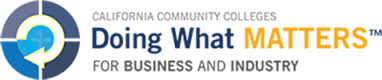 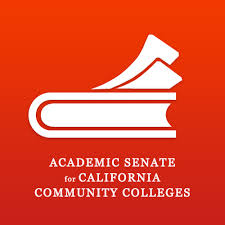 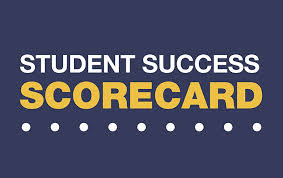 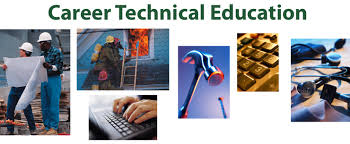 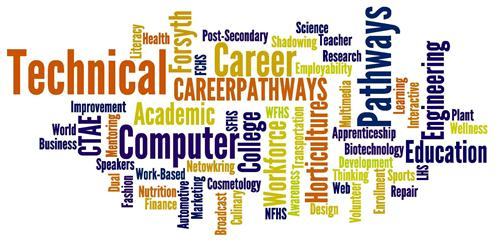 CTE Leadership Institute May 8 - 9, 2015 La Jolla, CA
3
[Speaker Notes: Grant]
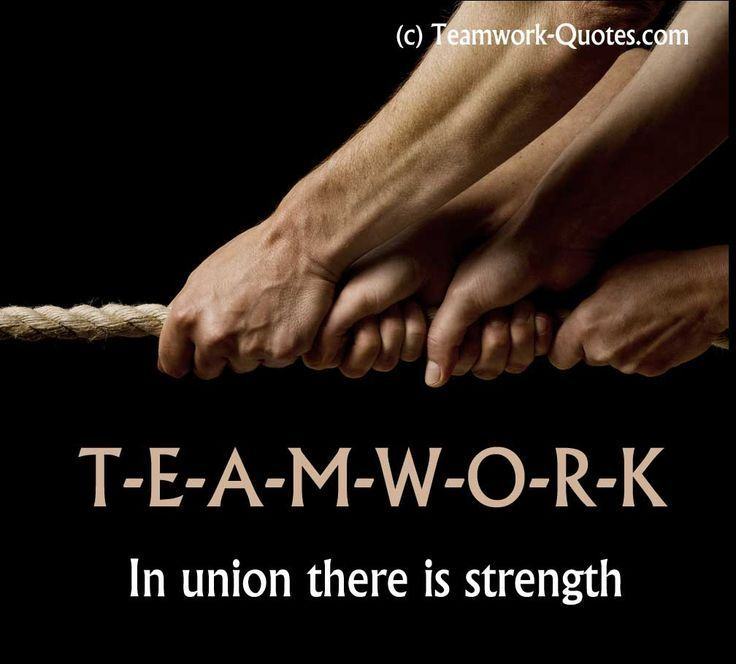 CTE Leadership Institute May 8 - 9, 2015 La Jolla, CA
4
[Speaker Notes: Wheeler – This is a video of a pep-talk on team work and leadership (click on the arrow in the upper left-hand corner to start it.  I was going to move from Grants opening remarks about location and time, to say something about now is the time for CTE faculty to step up and then move to the video.]
What is Leadership?
What characteristics or traits do you believe make someone a leader?
Are individuals born as leaders? Or 
Is leadership developed over time, experiences, knowledge and learned skills?
Can anyone become a leader given the right circumstances?
What is the difference between good and great leadership?
Thoughts from famous leaders….
CTE Leadership Institute May 8 - 9, 2015 La Jolla, CA
5
[Speaker Notes: Wheeler—After the pep talk, I was going to lead into this slide by mentioned what I considered to be a leader.  For example, leaders are at all levels—in the classroom, in meetings—division, industry, senate, etc…. Then cover this slide to get them to think about other some characteristics of leadership.  

The next three slides are some quotes from famous people say about leaders.]
It is better to lead from behind and to put others in front, especially when you celebrate victory when nice things occur. You take the front line when there is danger. Then people will appreciate your leadership.				Nelson Mandela
CTE Leadership Institute May 8 - 9, 2015 La Jolla, CA
6
[Speaker Notes: Wheeler]
CTE Leadership Institute May 8 - 9, 2015 La Jolla, CA
7
[Speaker Notes: Wheeler]
CTE Leadership Institute May 8 - 9, 2015 La Jolla, CA
8
[Speaker Notes: Wheeler]
A Table Top Exercise: Define Leadership
Craft a definition of Leadership in the context of CTE Education.
At your table, discuss what makes a good leader? What makes a good leader great?
Place your responses on the poster paper at your table.
Be prepared to quickly report out your work.
Reflect on your own leadership skill set.
Complete the Leadership Planning Worksheet.
Prepare to build a personal leadership plan during the last General Session.
CTE Leadership Institute May 8 - 9, 2015 La Jolla, CA
9
[Speaker Notes: Grant]
CTE Leadership Institute May 8 - 9, 2015 LaJolla, CA
10
[Speaker Notes: These slides will scroll until you tell it to stop by hitting the esc key and is meant to provoke ideas about leadership.]
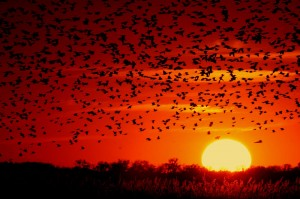 CTE Leadership Institute May 8 - 9, 2015 La Jolla, CA
11
[Speaker Notes: Wheeler -- Another video (click arrow in left hand corner).  I thought that this would be the conclusion – about 4 -5 mins.  This demonstrates the possibilities when those with similar experiences, knowledge, and goals can do when they come together.  The power of collegiality.]
Questions?
CTE Leadership Institute May 8 - 9, 2015 La Jolla, CA
12